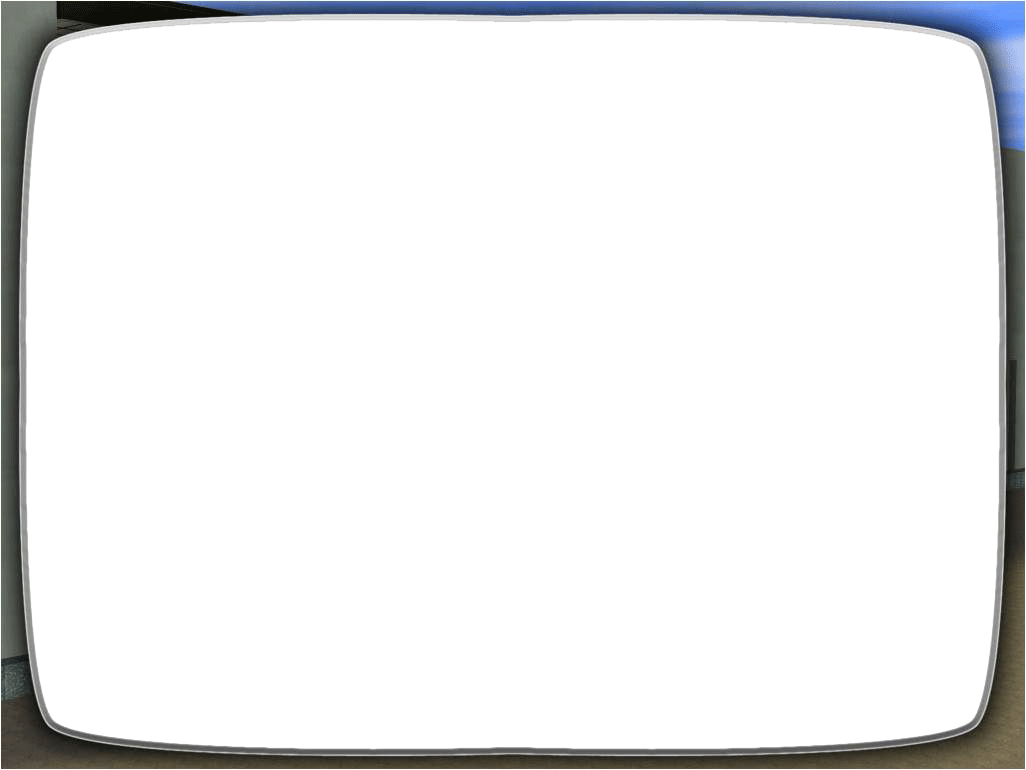 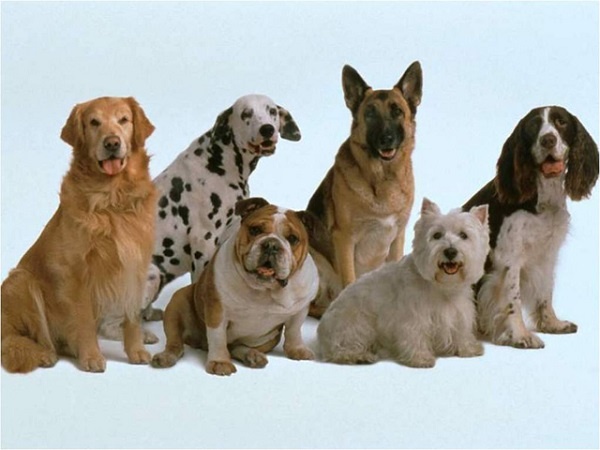 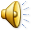 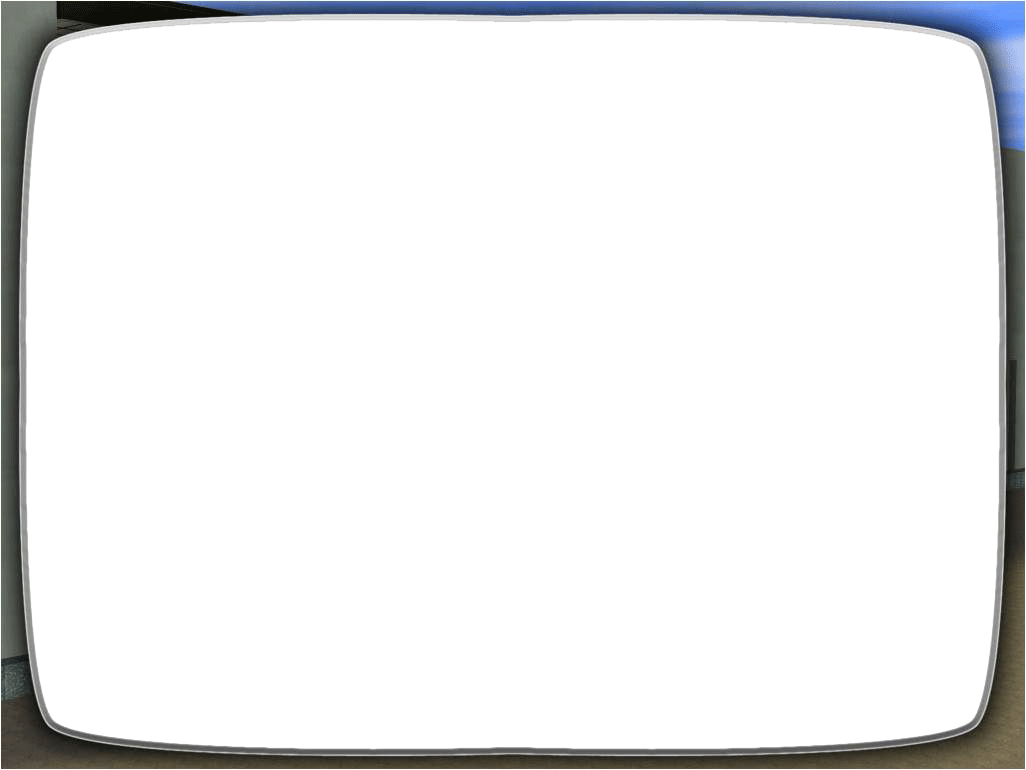 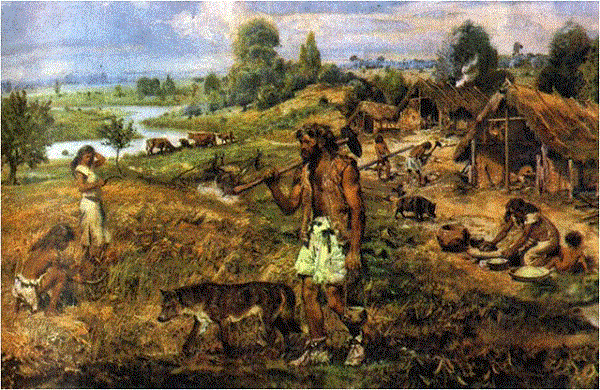 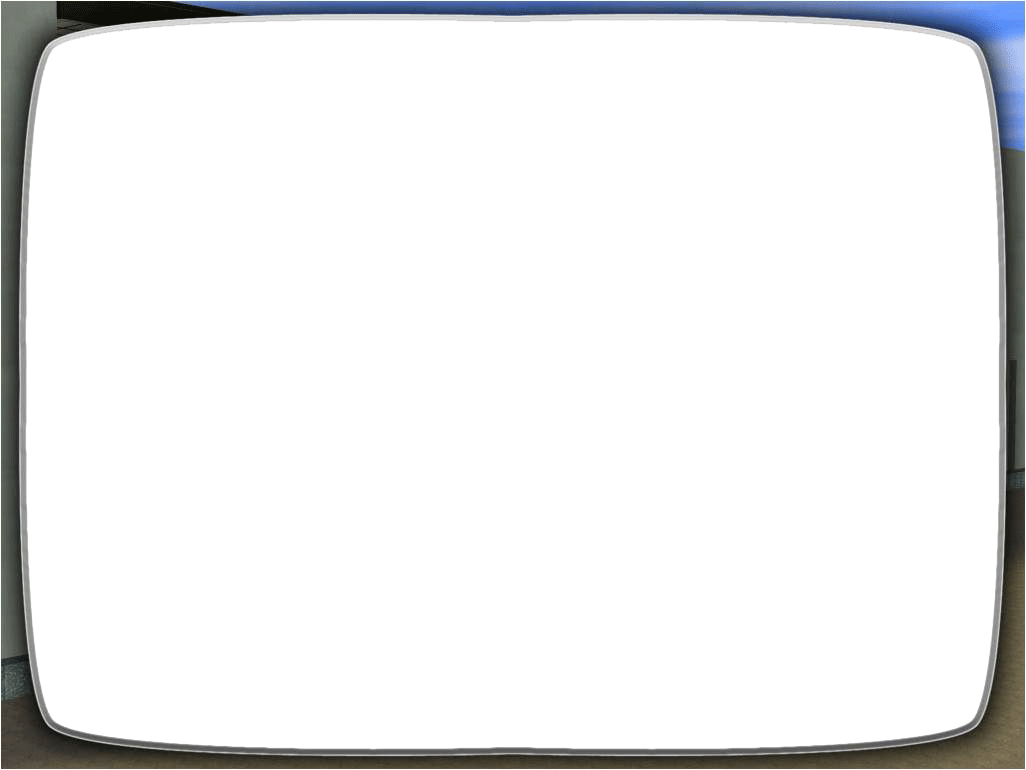 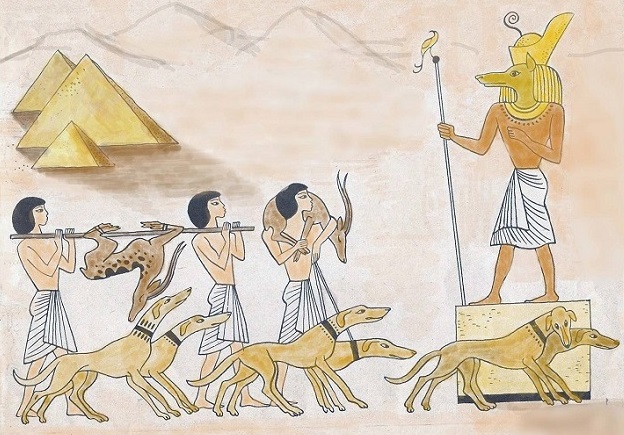 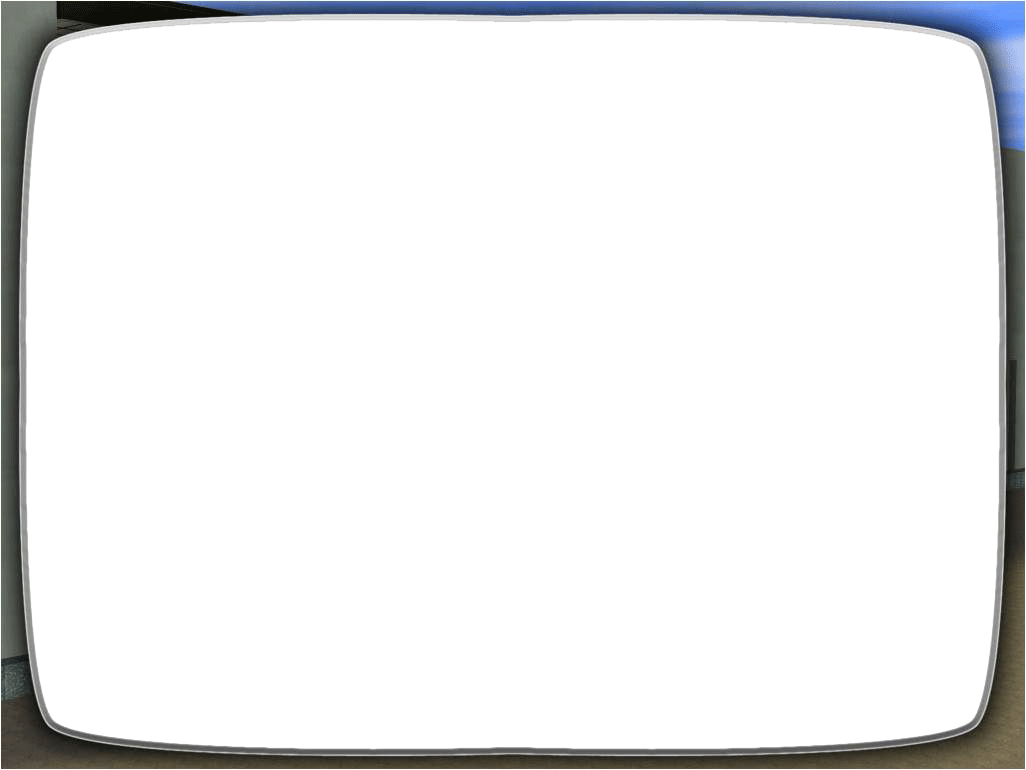 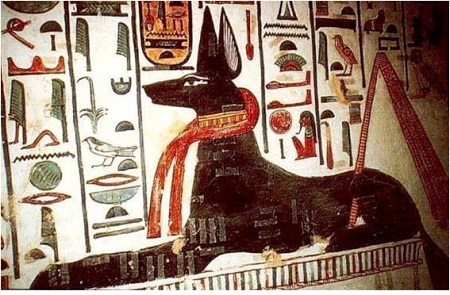 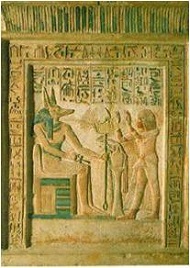 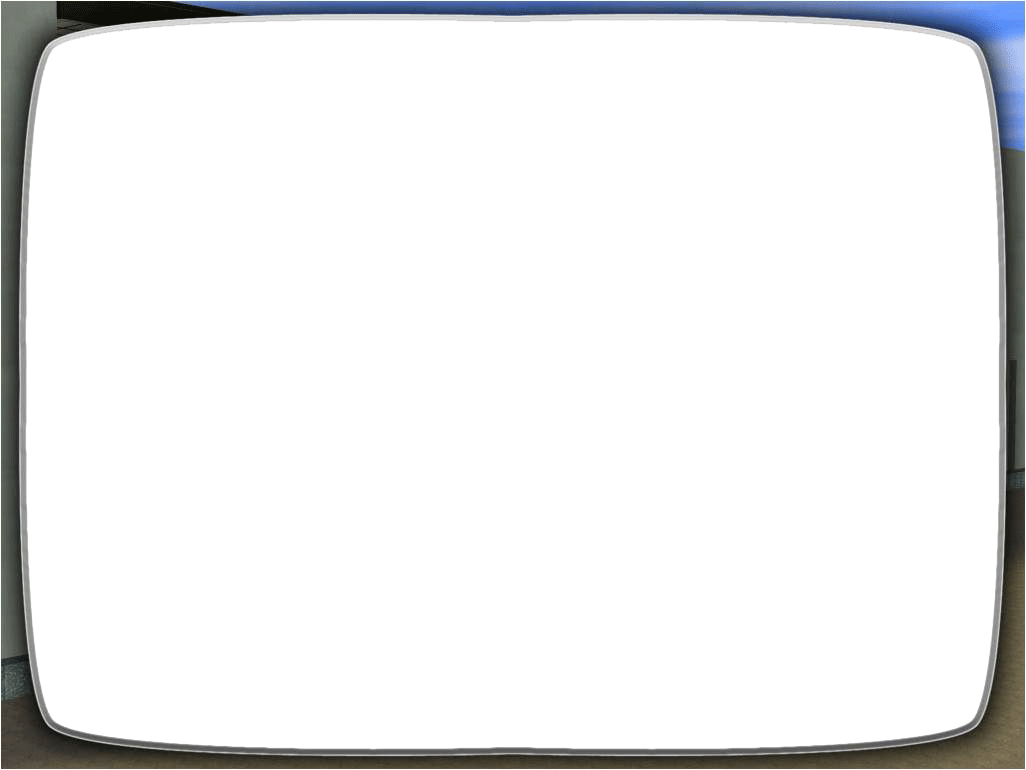 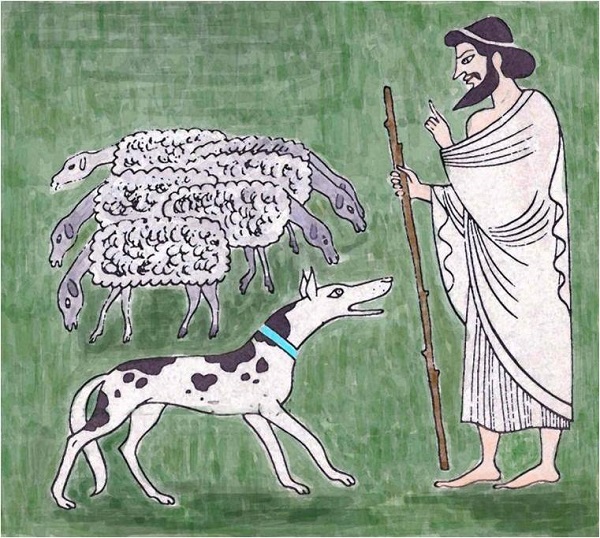 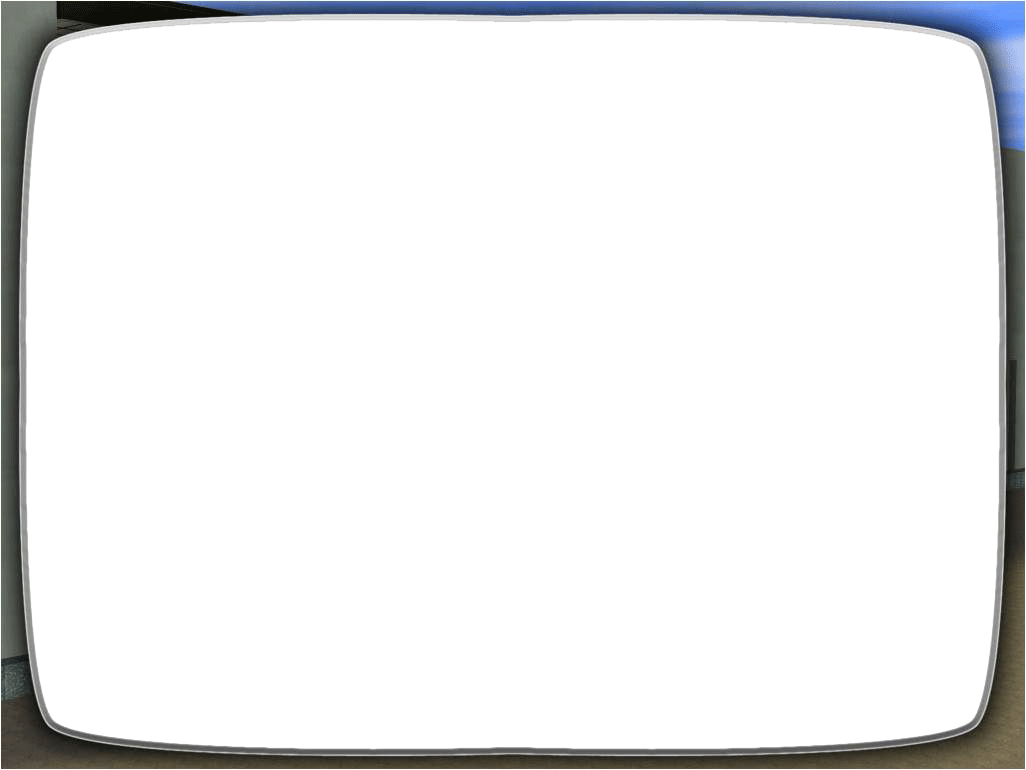 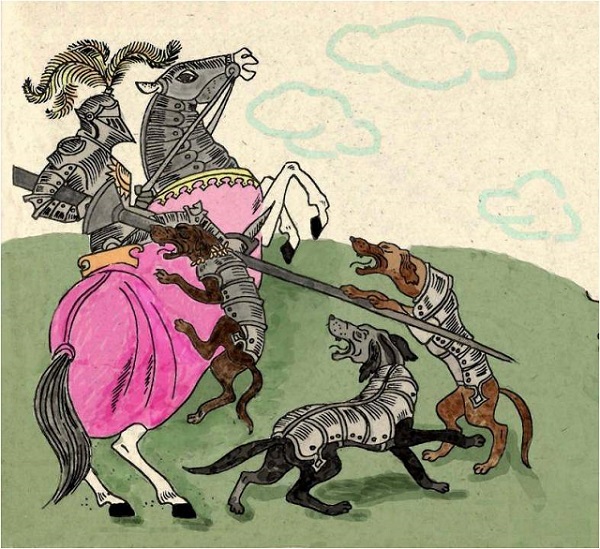 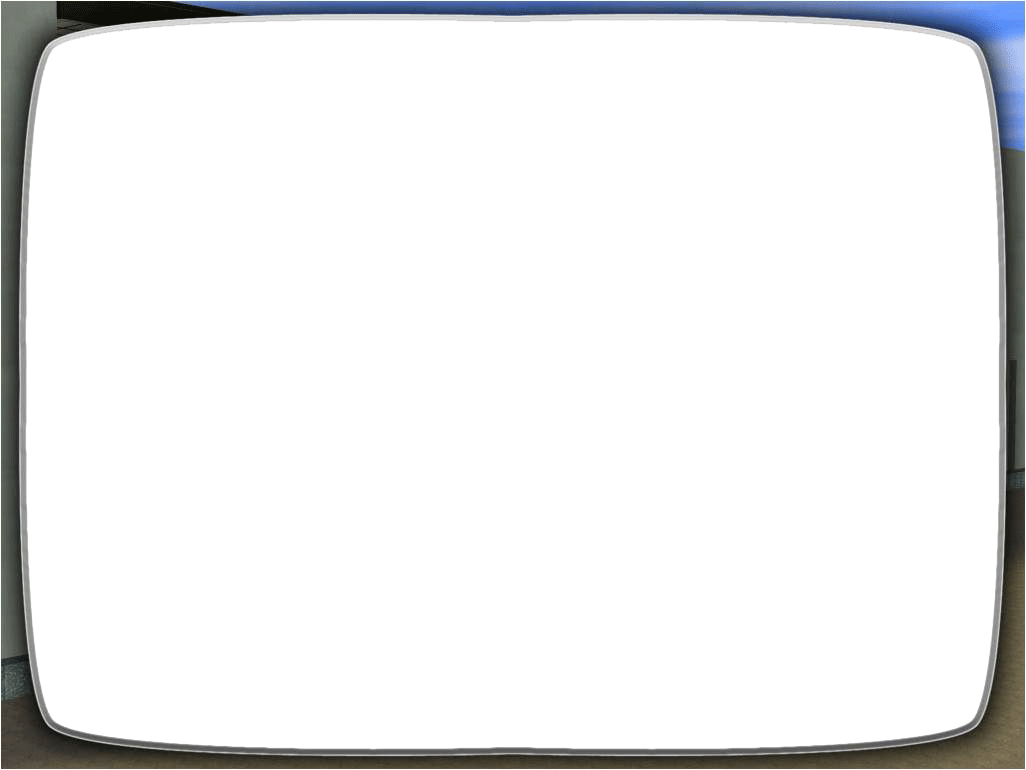 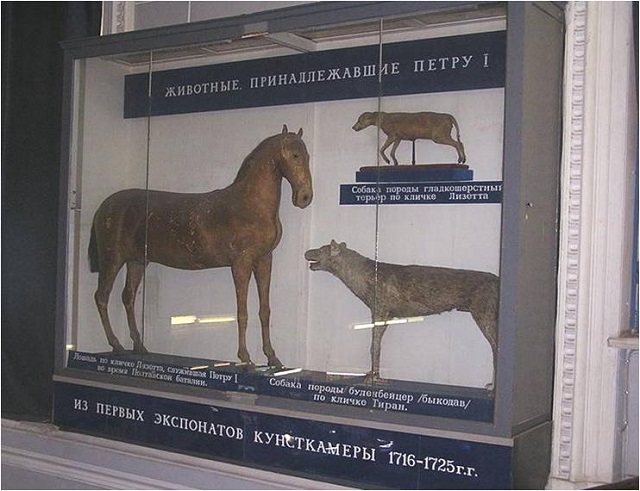 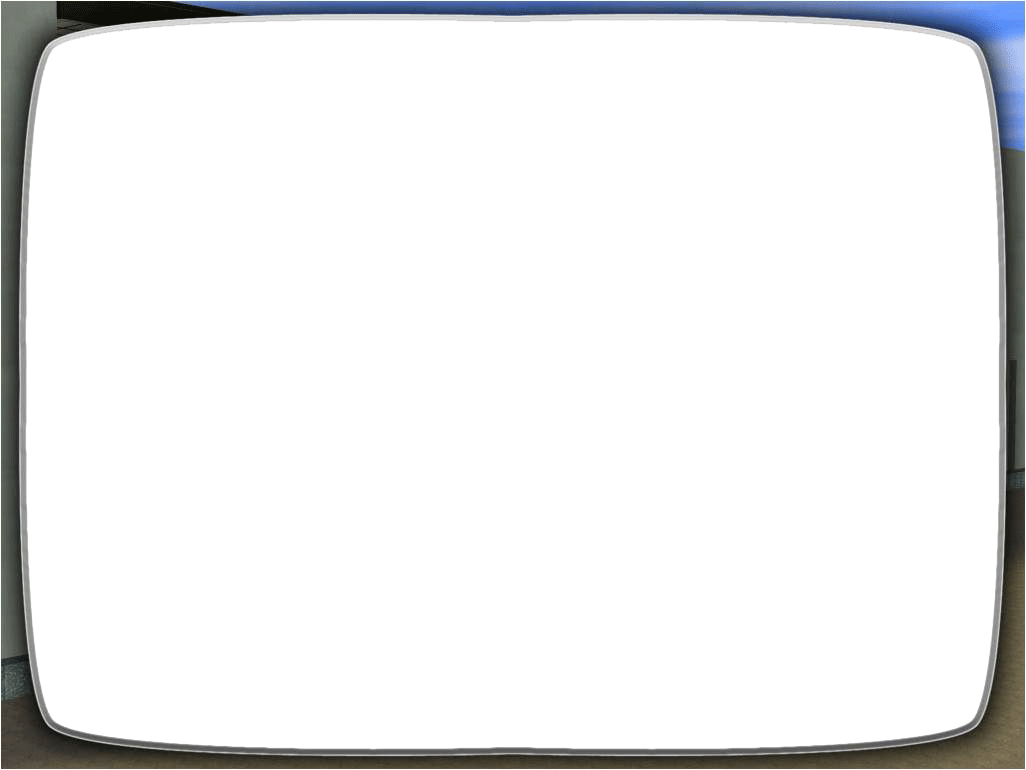 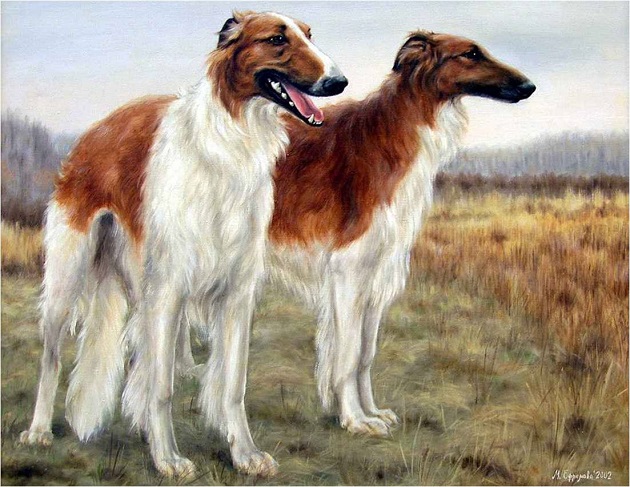 РУССКАЯ БОРЗАЯ
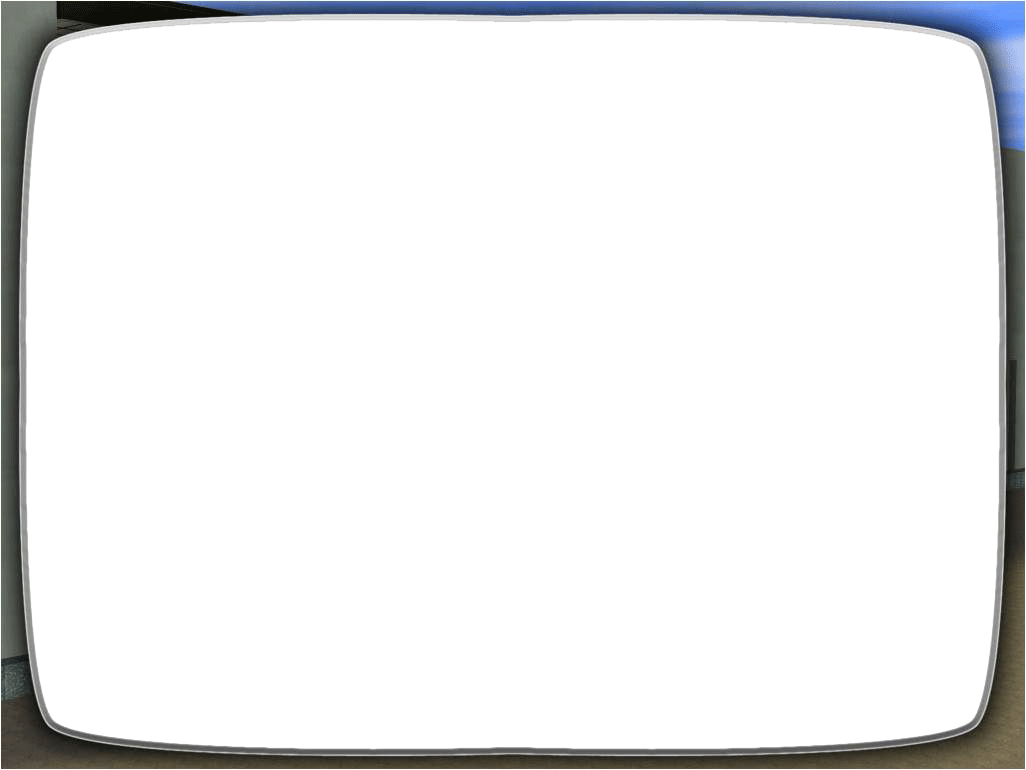 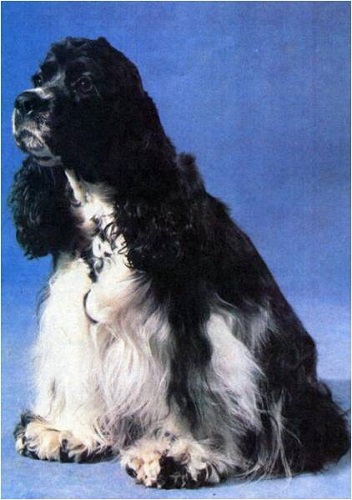 СПАНИЕЛЬ
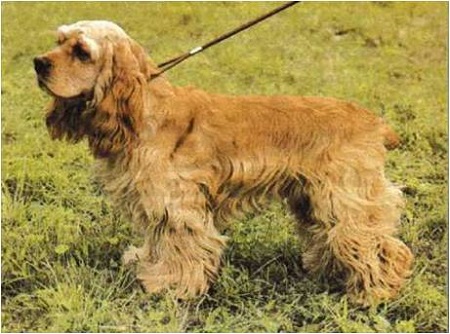 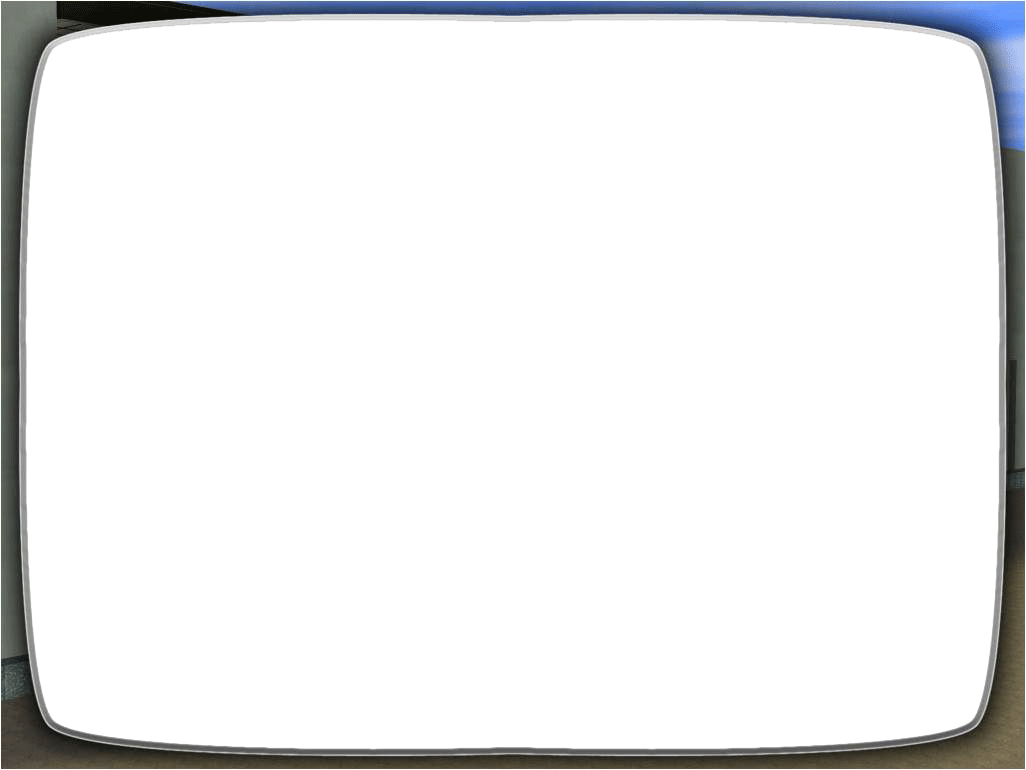 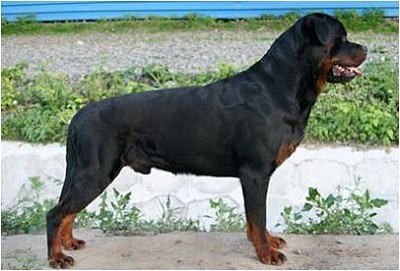 РОТВЕЛЕР
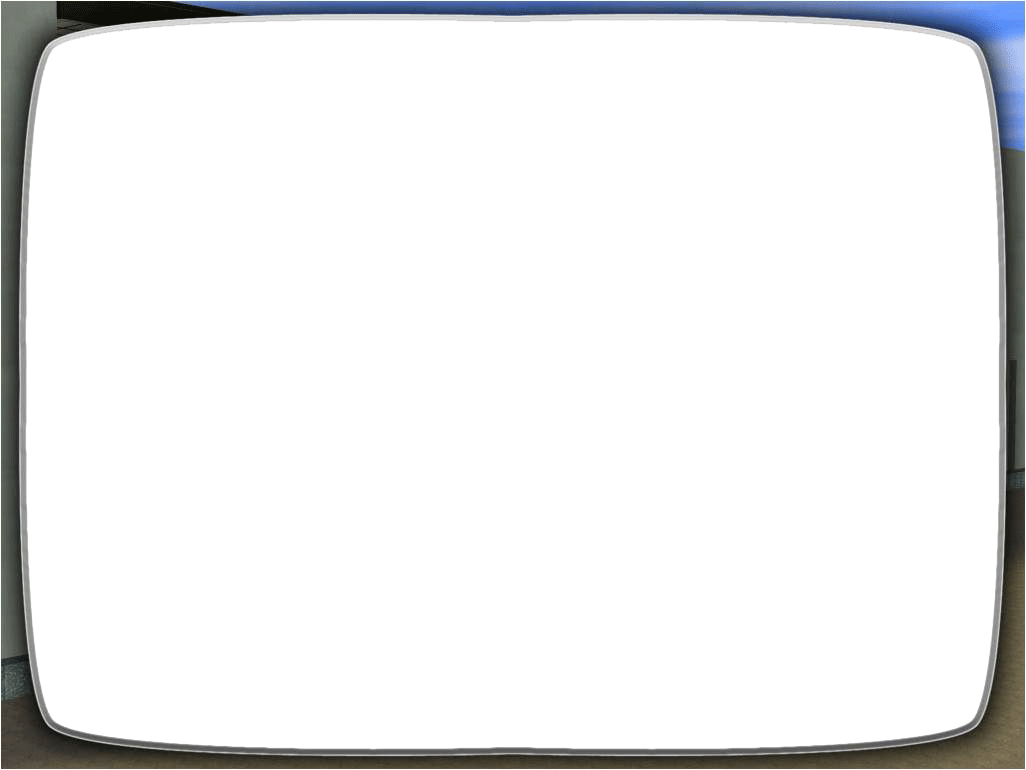 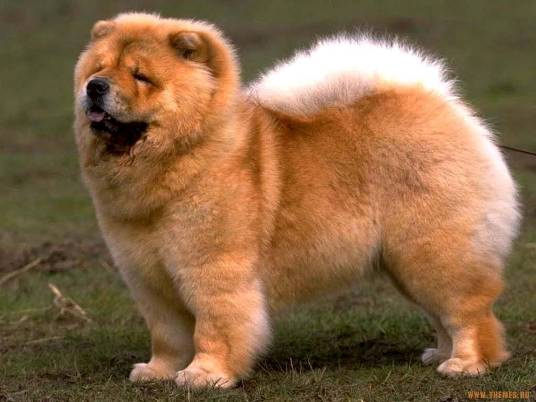 ЧАУ-ЧАУ
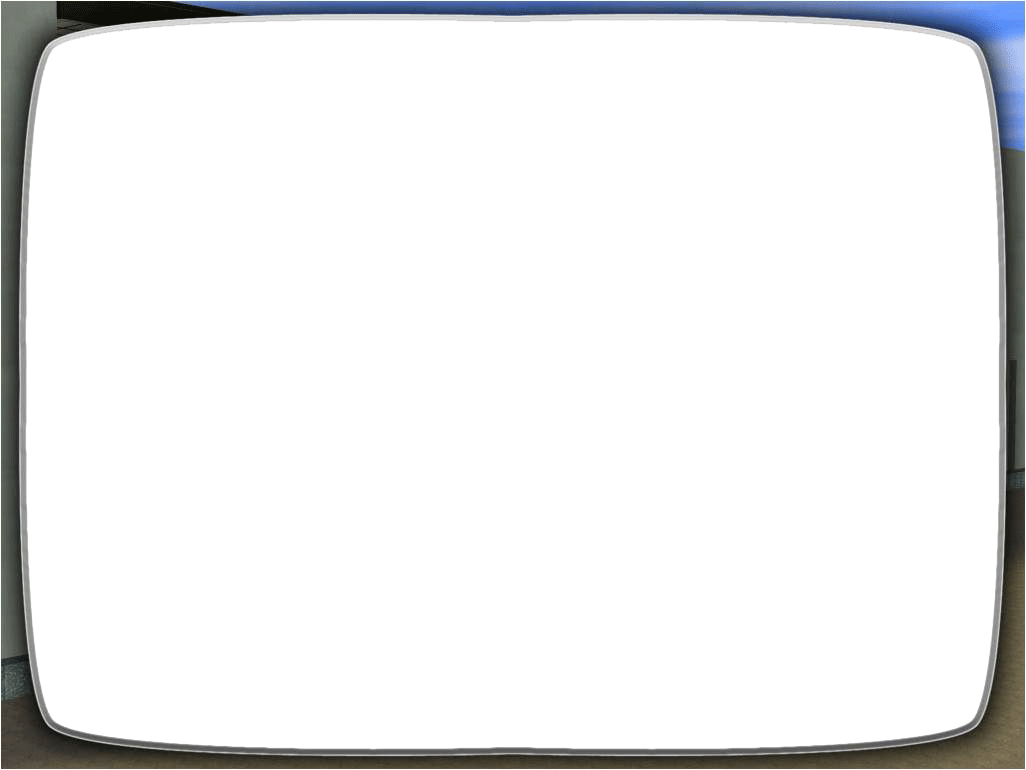 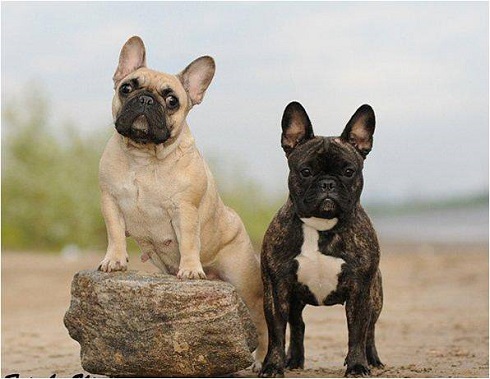 ФРАНЦУЗСКИЙ БУЛЬДОГ
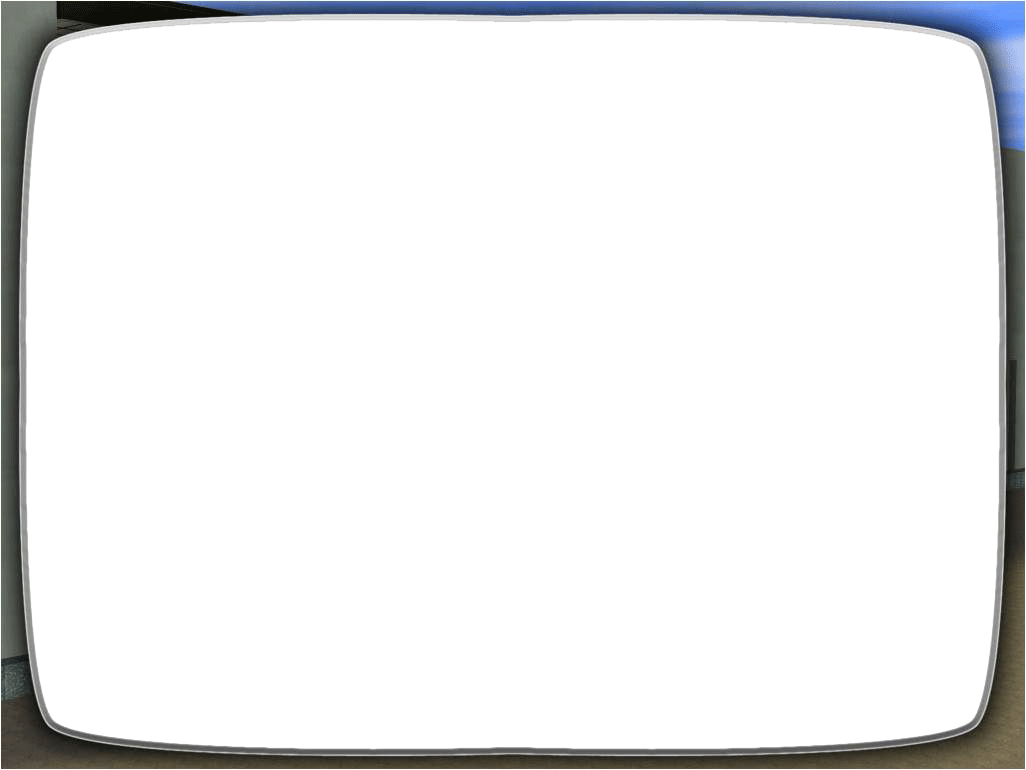 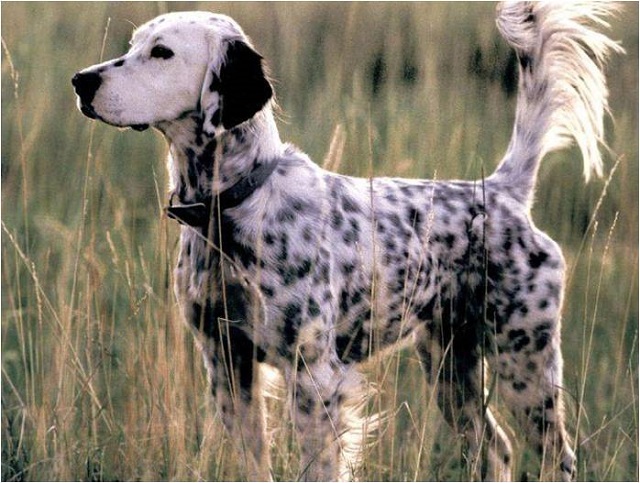 СЕТТЕР
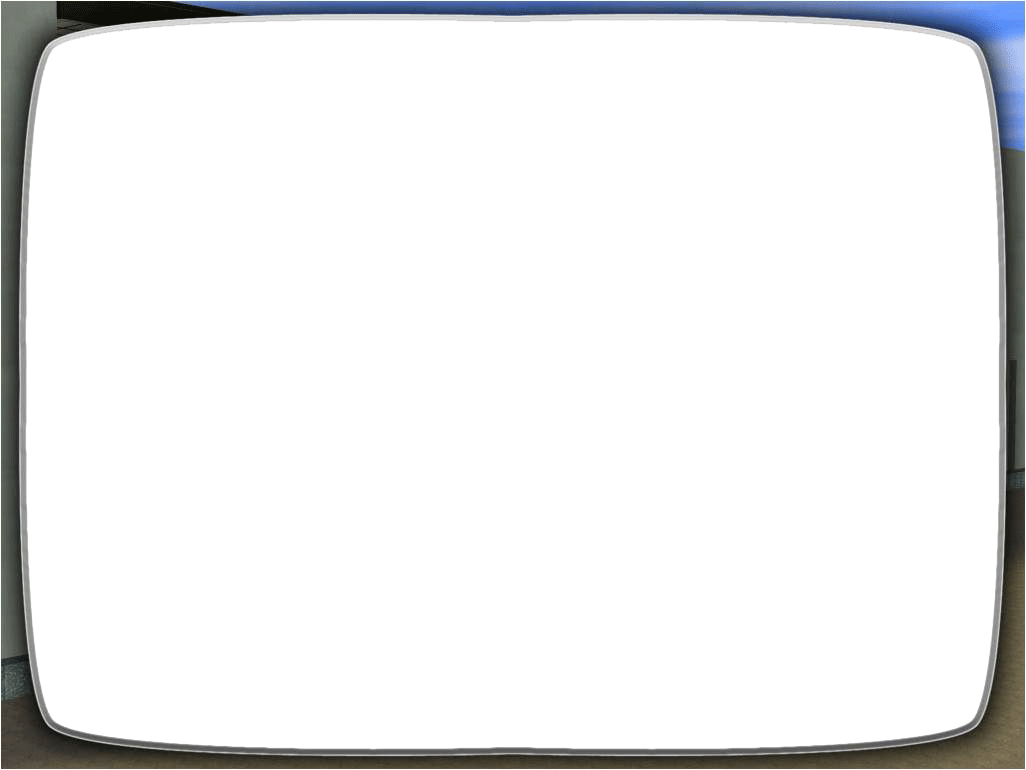 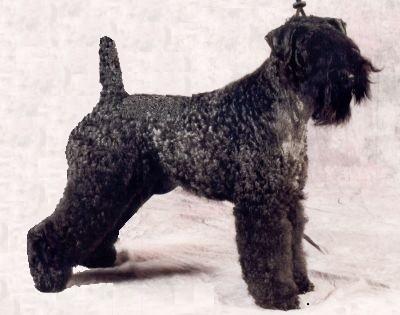 ТЕРЬЕР
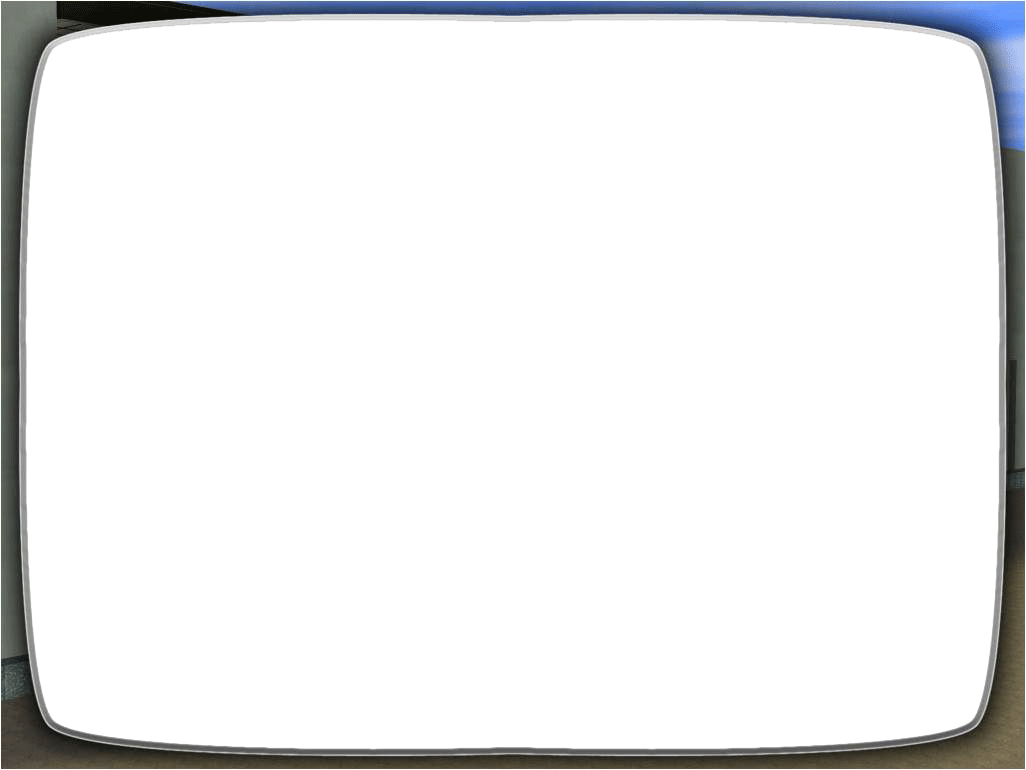 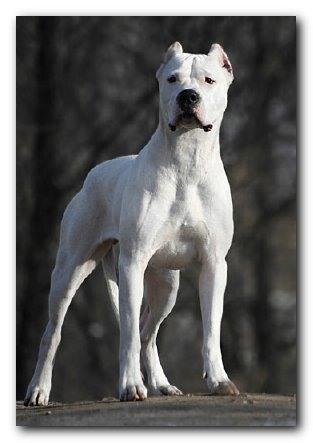 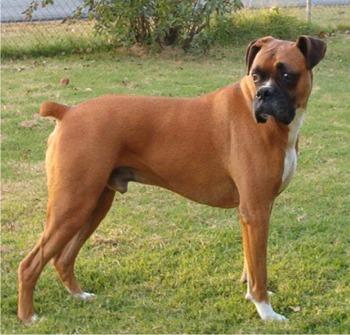 БОКСЕР
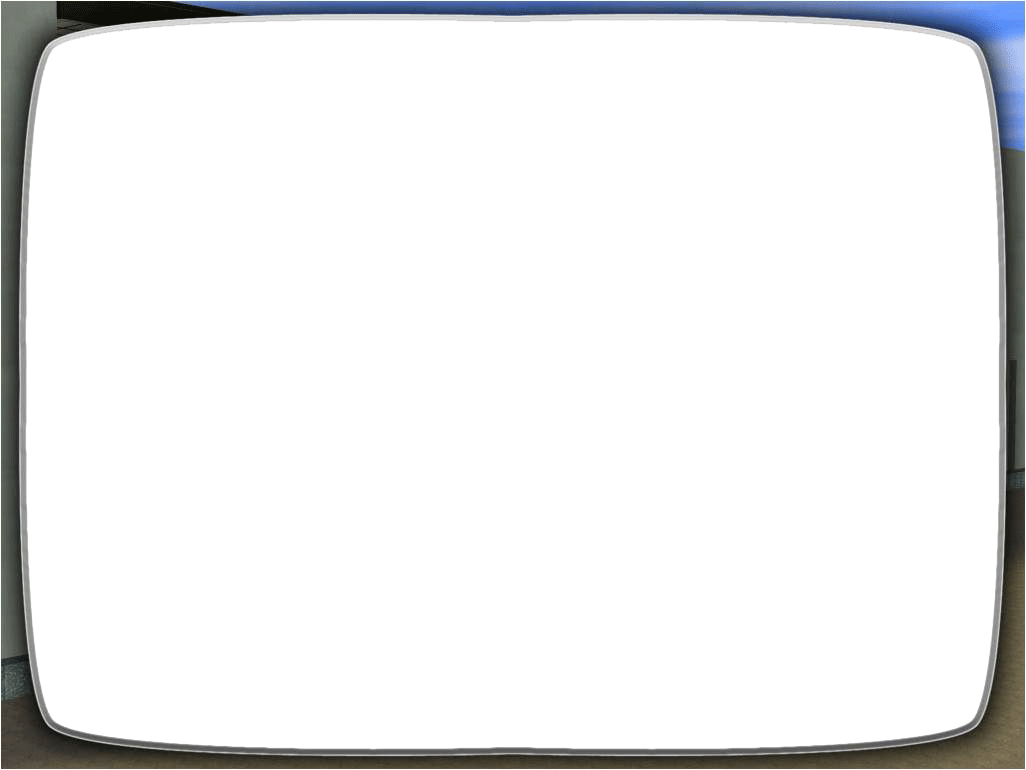 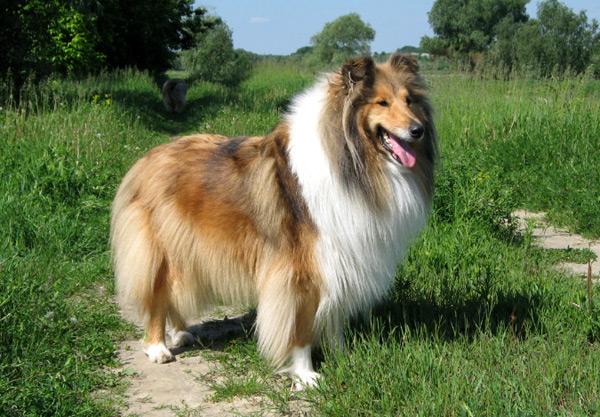 КОЛЛИ
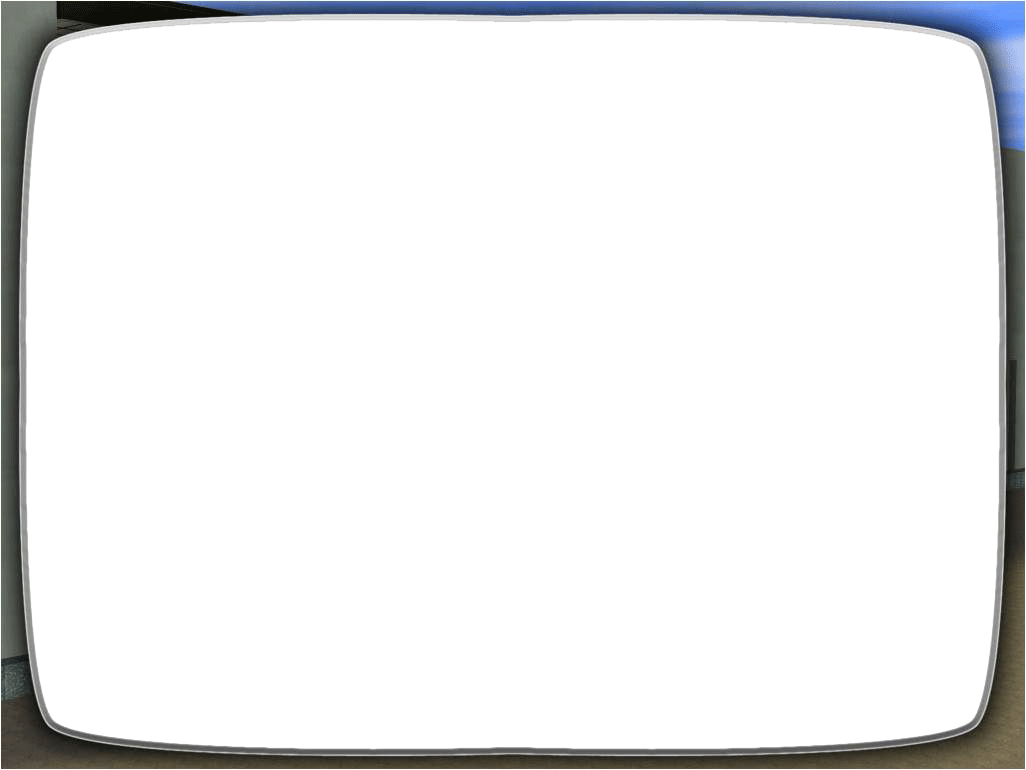 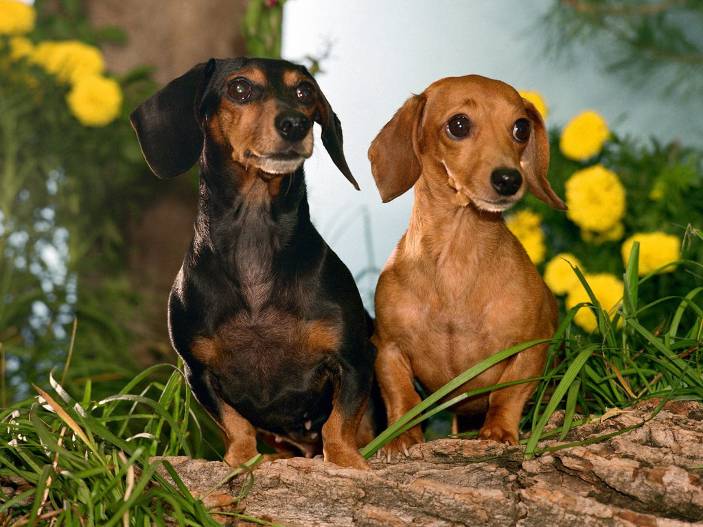 ТАКСА
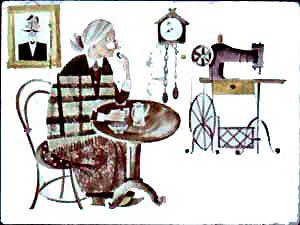 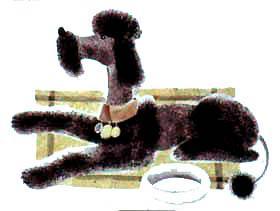 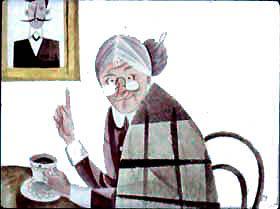 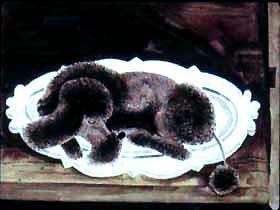 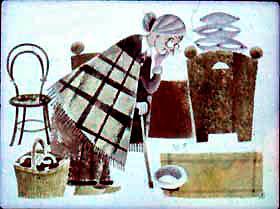 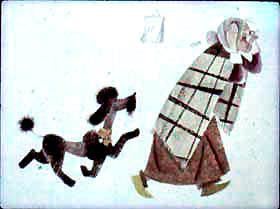 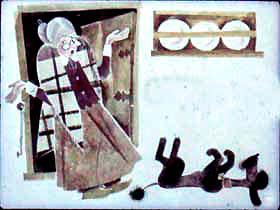 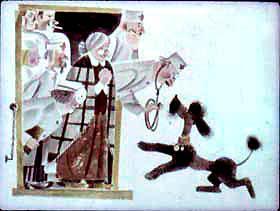 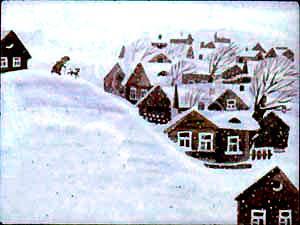 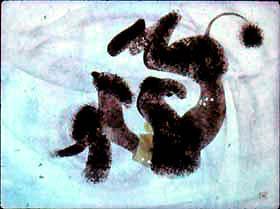 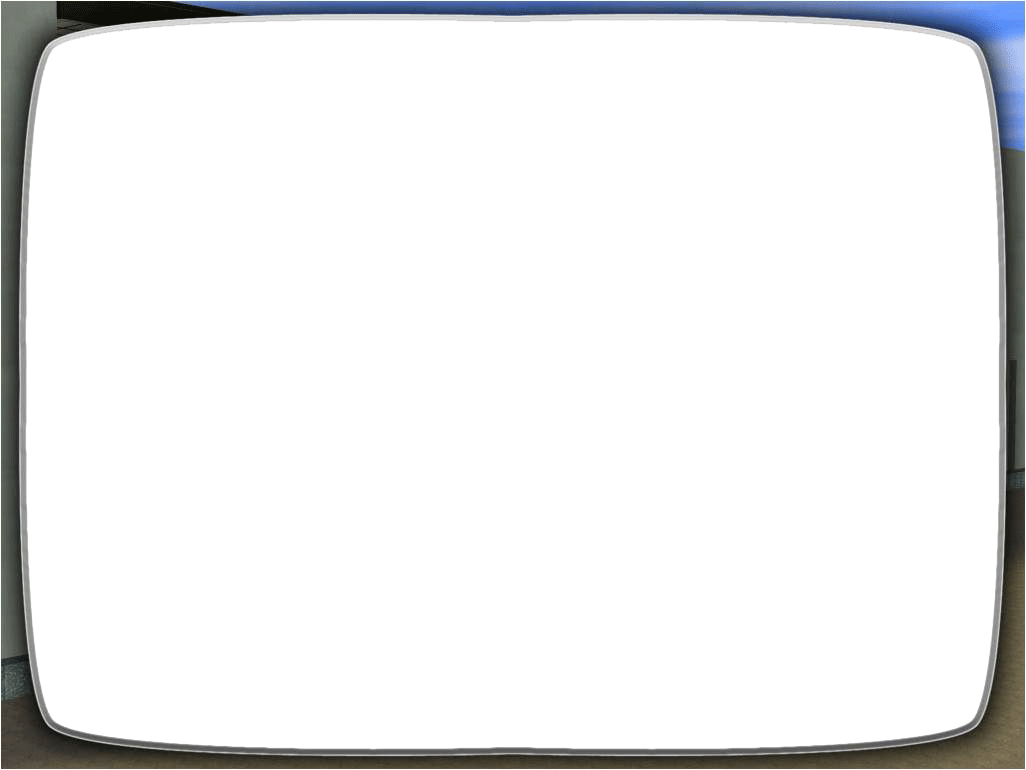 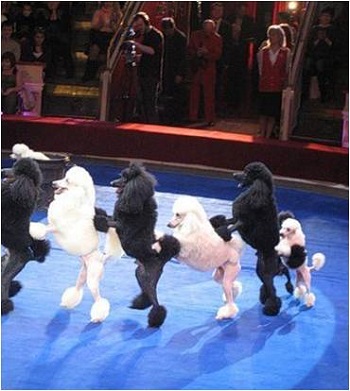 Собачий вальс
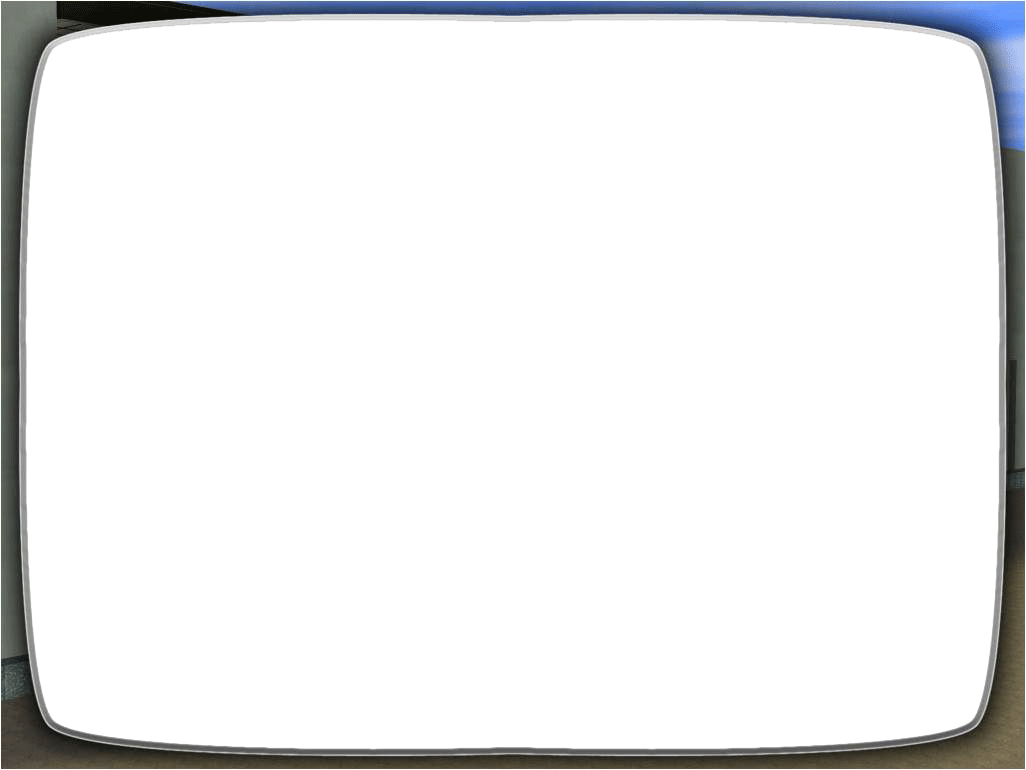 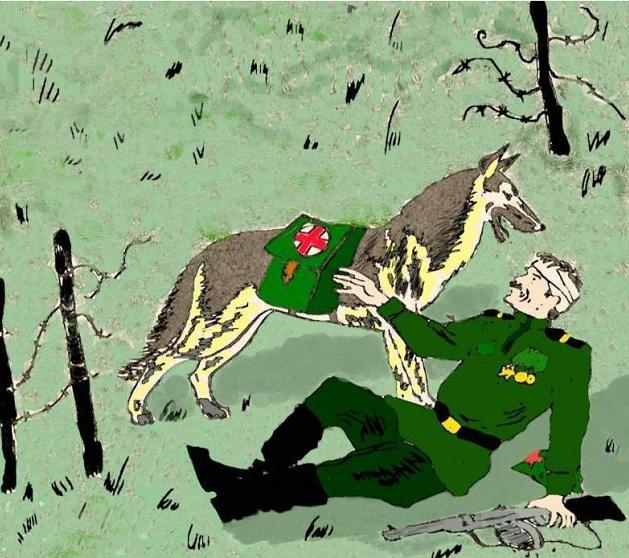 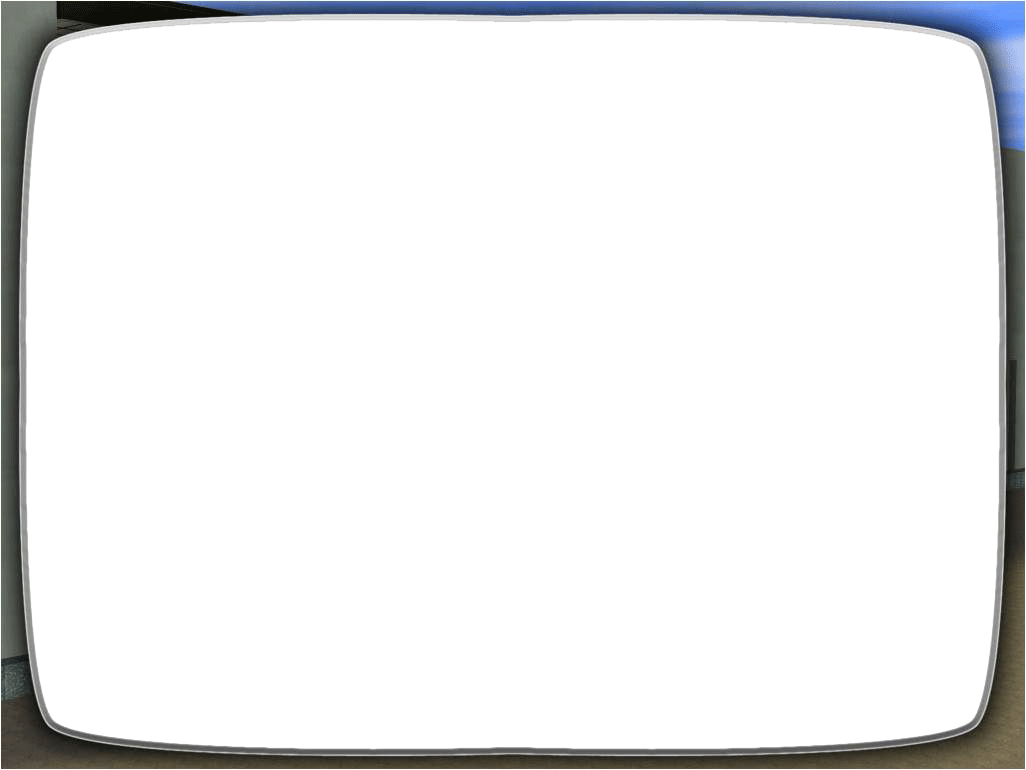 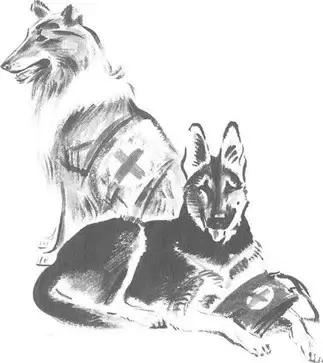 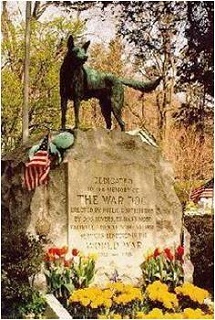 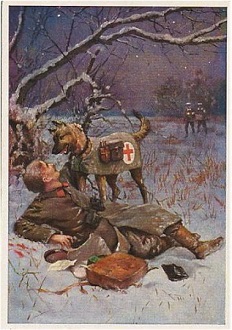 Посвящается памяти военных собак